Добрая, милая мама моя , С праздничным днем поздравляем тебя.
С днем Матери!
28 ноября в средней группе №3 «Солнышко» прошло развлечение, посвящённое   Дню Матери. Дети пригласили своих мам и бабушек на свой праздник. На празднике воспитанники нашей группы танцевали, читали стихи, играли с мамами. У  всех  было хорошее настроение.
Нынче праздник, нынче праздник.                                                                                                                                                                                                      праздник бабушек и мам, этот самый лучший праздник. Осенью приходит к нам.
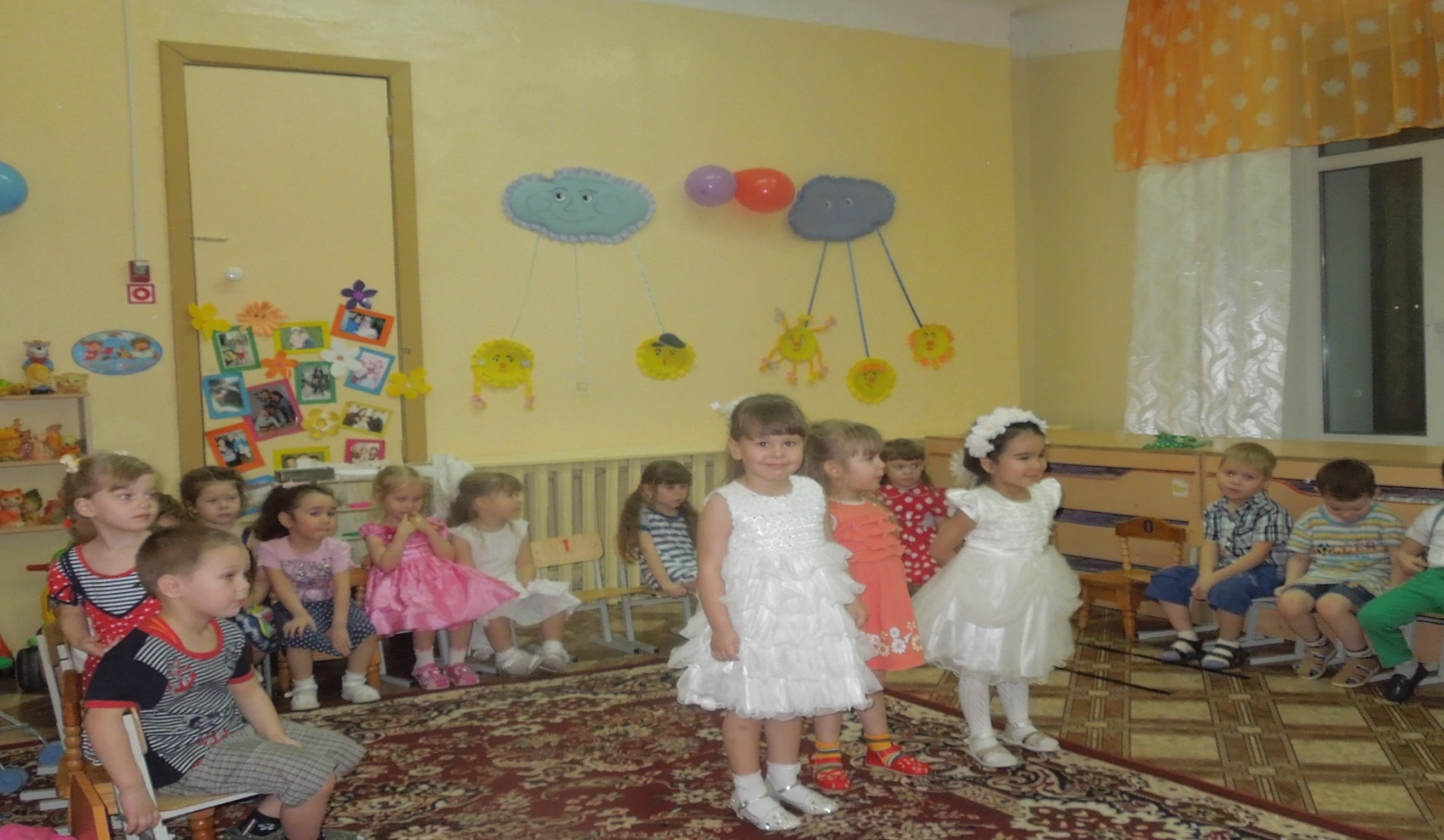 Мы милашки, куклы неваляшки.
Весело и родителям.
Не от скуки на все руки.
Этюд с лентами.
Мы мамочке любимой  подарок принесем, в щечку поцелуем и за руку возьмем.